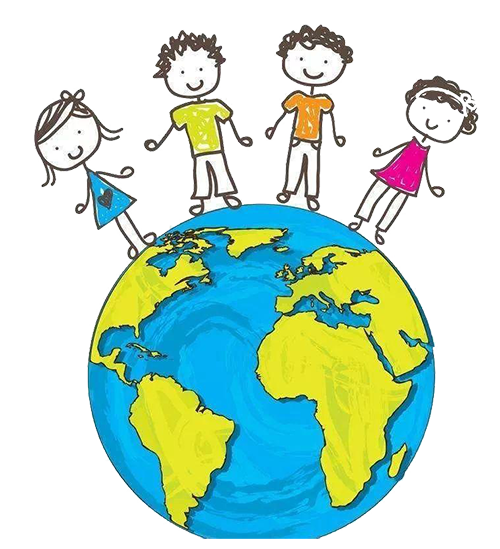 人教版八年级物理

9.4流体压强和流速的关系
游戏
你能吹起来吗？
将一枚一角硬币放在桌子上，在硬币前用钢笔等架起一个栏杆，高度约为 2 cm。向硬币吹气，使硬币跳过栏杆。
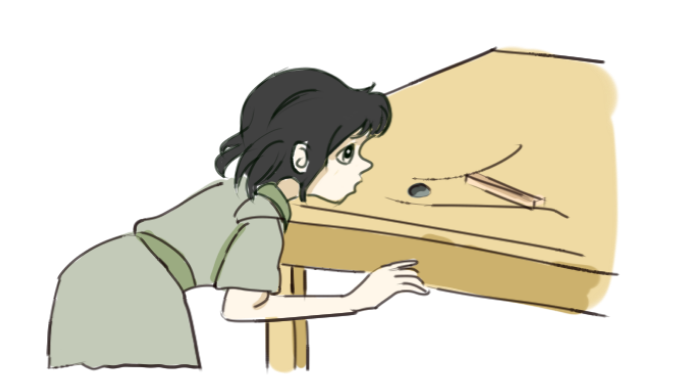 问题
是什么力使硬币跳起来呢？
硬币向上飞的时候只有空气和它接触，桌面不可能对它产生作用了，是不是硬币上下的压强不同使它向上运动？
分析
硬币上面的压强小，下面的压强大。
猜想
是否是气体的压强与气体的流速有关？
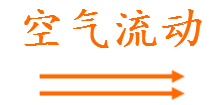 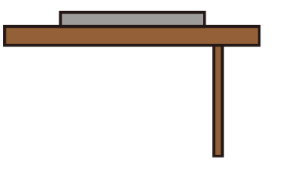 1912 年秋天，远洋航轮“奥林匹克”号与较小的铁甲巡洋舰同向航行，但是当两船平行的时候，突然小船竟然扭头几乎笔直地向大船冲来，结果小船把“奥林匹克”的船舷撞了一个大洞。
——这是什么原因引起的？
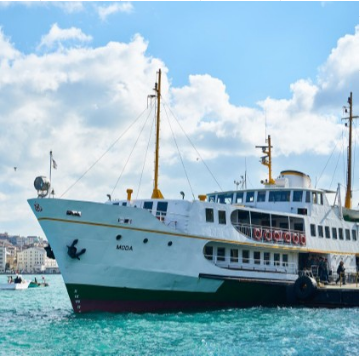 实验
神奇的乒乓球。
实验器材：吹风机×1，乒乓球×1。
调整乒乓球与吹风机的位置，使乒乓球悬空。
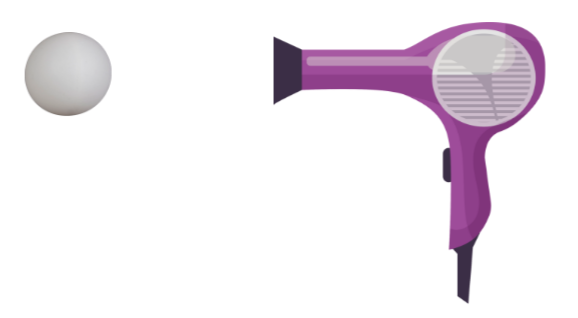 思考
为什么乒乓球可以悬在空中？
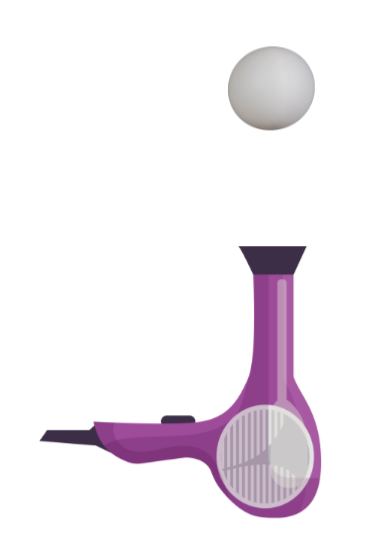 有风，被吹在空中。
加大风量，球会被吹跑吗？
球为什么只被吹高没有被吹跑呢？
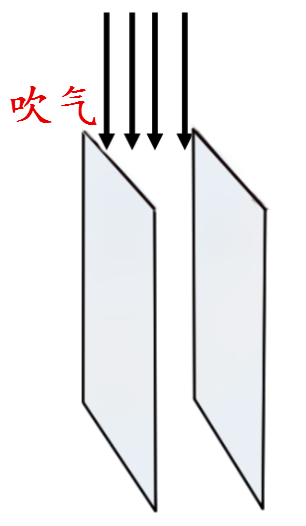 活动1
用手握着两张纸，让纸自然下垂，向两张纸中间吹气，使中间的空气流动起来，观察两张纸会怎样运动。
现象
吹气时两张纸相互靠拢
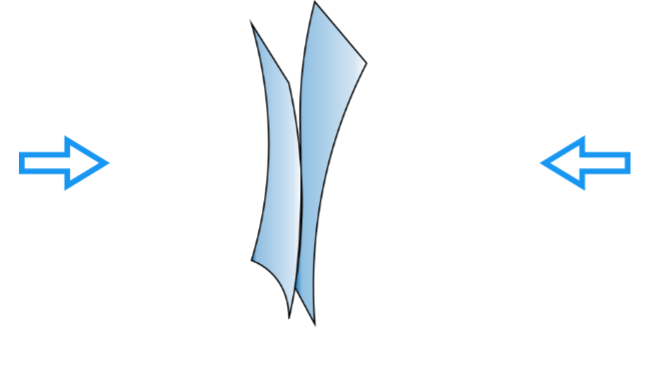 解析
吹气时，两张纸内侧受到的气压比外侧空气的气压小，所以在两侧气压差的作用下，向气压小的一侧（有气流的一侧）运动。
在水盆中倒入约半盆水，将两个乒乓球放在水中，待它们静止后，用吸管向两个乒乓球中间吹气，观察乒乓球运动状态的改变。
活动2
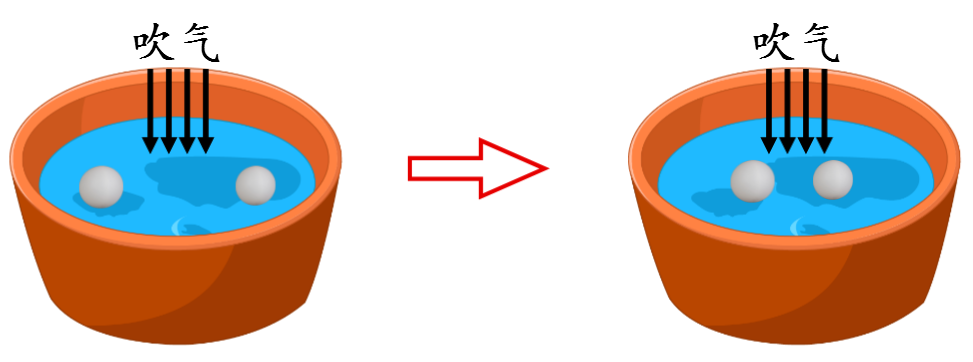 吹气时两静止的乒乓球相互靠拢，表明两个乒乓球各处受到力的作用
现象
吹气使两个乒乓球中间的空气流速变大了，吹气前、后两个乒乓球外侧的大气压没有改变，乒乓球沿水平方向的平衡被破了。
解析
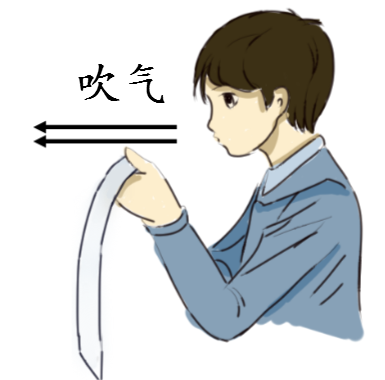 手拿一张纸条，使纸条自然下垂，沿纸条上方吹气（猛吹一口气），观察发生的现象。
活动3
现象
沿纸条上方吹气，纸条由自然下垂变为飘起，表明纸条受到向上托举的力。
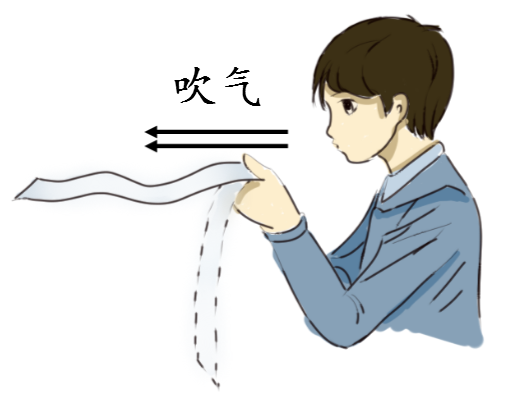 吹气使纸条上方的空气流速变大了，吹气前、后纸条下方的大气压没有改变，纸条沿竖直方向的平衡被打破了
解析
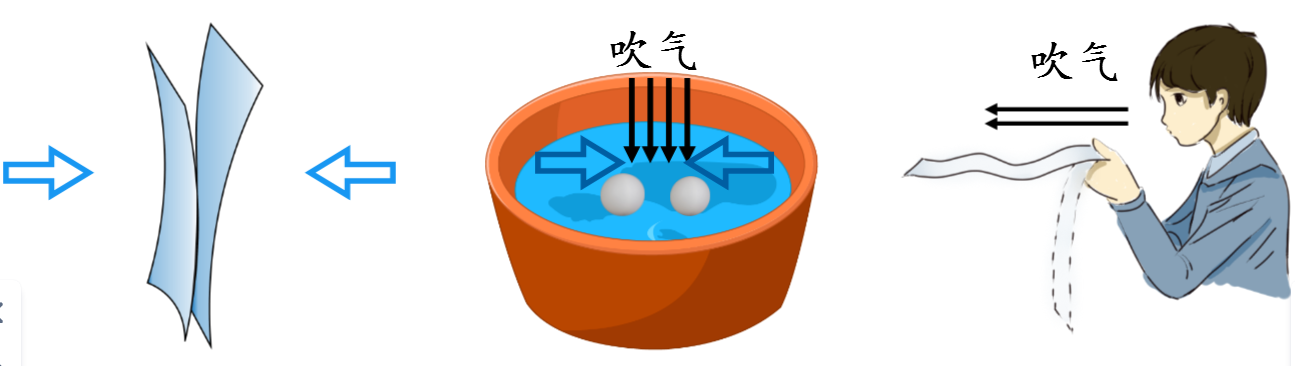 结论
在气体中，流速越大的位置，压强越小。
﻿如图所示，将两个气球竖直悬挂在一根横杆上，小明向两个气球中间急速的吹气，在吹气的过程中（      ）。
例题
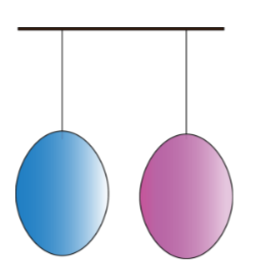 C
A. 气球由于重力的作用仍保持静止
B. 两气球中间空气流速快压强大
C. 两气球外侧空气流速慢压强大
D. 两气球中间空气流速慢压强小
﻿将吸管 A 插在盛水的烧杯中，用吸管 B 贴靠在 A 管的上端吹气（如图所示），产生的现象和原因下列分析正确的是（      ）。
例题
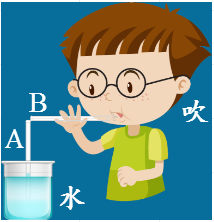 A
A. 管 A 中的水面上升，因为管口处气压变小
B. 管 A 中的水面上升，因为管口处气压变大
C. 管 A 中的水面下降，因为管口处气压变小
D. 管 A 中的水面下降，因为管口处气压变大
在水盆中倒入约半盆水，将两个乒乓球放在水中，待它们静止后，用吸满水的注射器向两个乒乓球中间水面下注水，观察乒乓球运动状态的改变。
活动4
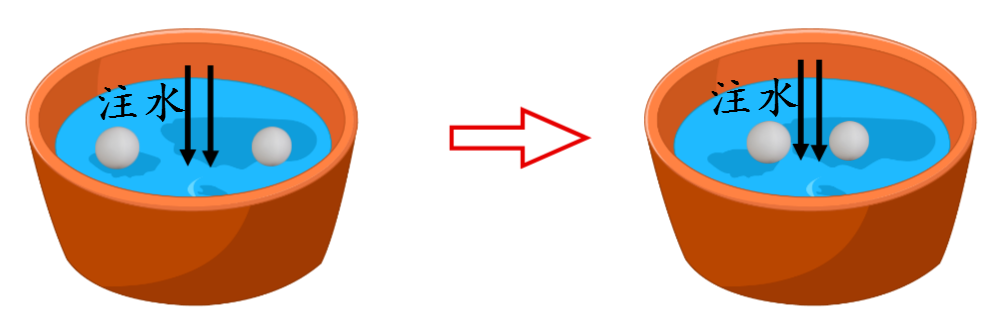 注水时两静止的乒乓球相互靠拢，表明两个乒乓球各自受到力的作用。
现象
注水使两个乒乓球中间的液体流速变大了，注水前、后两个乒乓球外侧的水压没有改变，乒乓球沿水平方向的平衡被破了。
解析
问题
连通器内的液体不流动时，细管内的液面是相平的，当液体开始流动，液面还会相平吗？
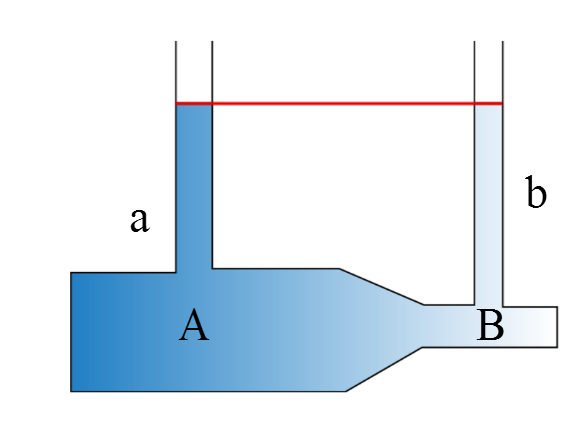 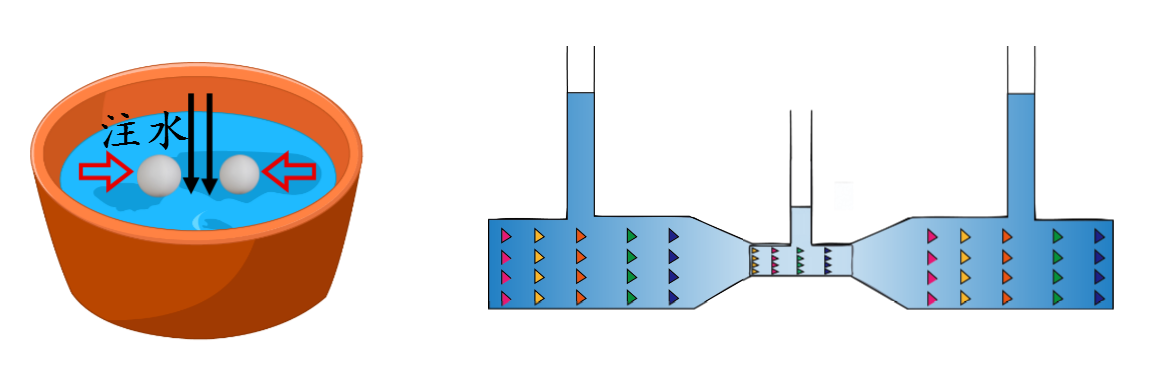 结论
在液体中，流速越大的位置，压强越小。
﻿小阳在“探究流体压强与流速的关系”实验中所使用的实验装置如图所示。当止水阀关闭时，观察相连细玻璃管 A 和 B 中的液柱的高度相同。当打开止水阀门，观察发现所相连的 A 和 B 处细玻璃管中液柱高度不同，____ 管中液柱低。该探究实验中所选择的自变量应该是 _____。
例题
B
流速
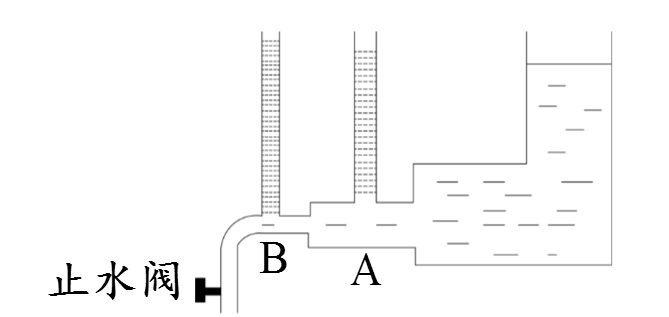 ﻿某物理课外小组制作了如图所示的实验装置，打开 A 阀门，水流入管道，当水稳定后，a 管液面高度 _____ b 管液面高度；再打开 B 阀门，在水向外流的过程中，a 管液面高度 _____ b 管液面高度。
例题
等于
大于
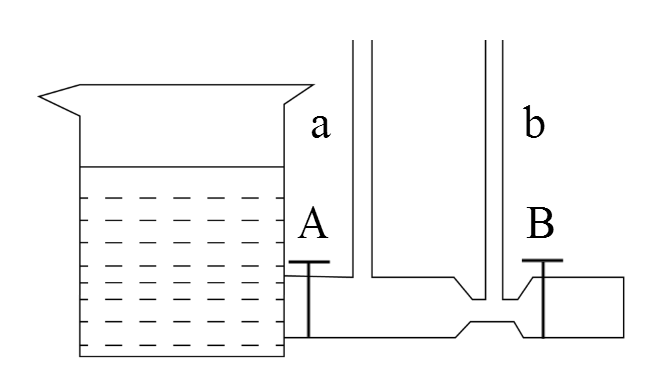 气体和液体都具有流动性，统称为流体。
流体的压强与流速有关，在流速大的地方压强小，在流速小的地方压强大。
规律
你能解释为什么在硬币上方沿着与桌面平行的方向用力吹一口气，硬币就可能跳过木块吗？
思考
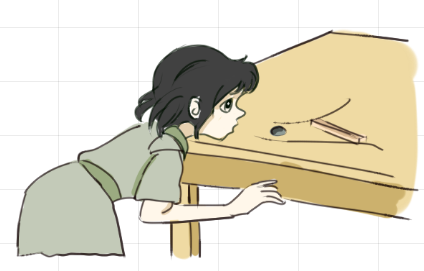 思考
鸟通过拍打翅膀可以飞翔，飞机为什么也可以飞翔呢？
活动5
把纸按图甲的尺寸剪下，折成图乙的形状，并用小段胶带固定，这就是飞机机翼的模型。MN 是固定在“机翼”前端的细线。把细线拉平绷紧，用嘴对着“机翼”前端细线的位置用力沿水平方向吹气，观察“机翼”的状态。
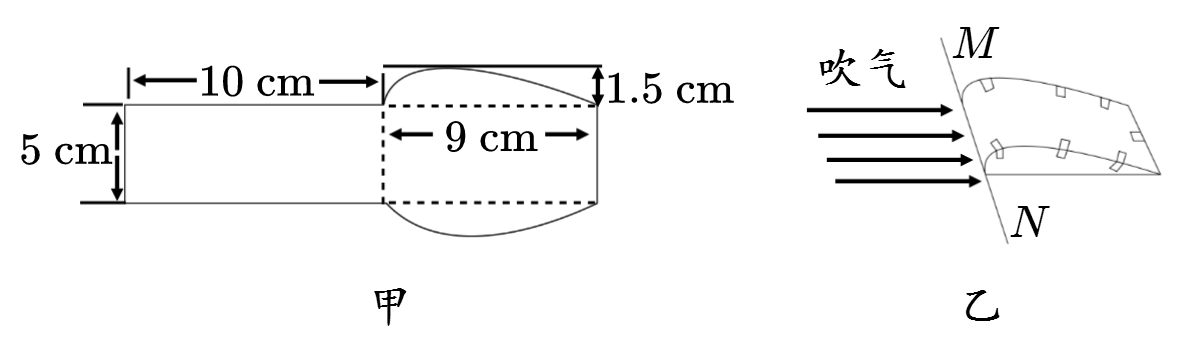 现象
“机翼”在气流的作用下向上翘起。
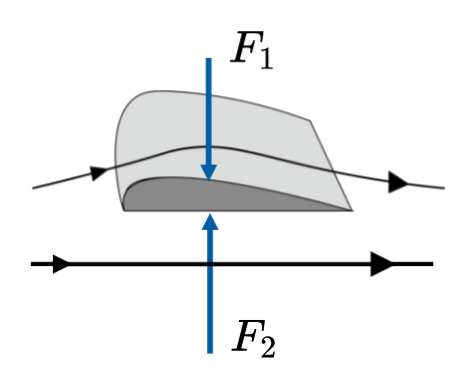 机翼上方气流通过的路程较长，因而速度较大，它对机翼上表面的压强较小。
下方气流通过的路程较短，速度较小，它对机翼下表面的压强较大。
这样， 机翼上、下表面就存在着压强差，因而有压力差，这就是产生升力的原因。
我国新一代水上飞机“鲲龙”（如图 1）的一项绝技是森林灭火，它汲水迅速、投水精准，灭火能力不同凡响。
例题
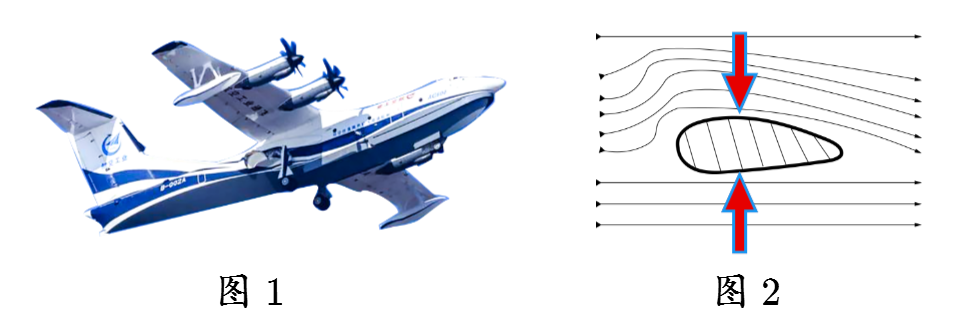 “鲲龙”机翼截面如图 2，飞行时机翼上表面空气流速 ____下表面空气流速，使上表面气压小于下表面气压，从而获得足够大的升力。
大于
关于飞机升力的解释，以下说法正确的是（       ）。
例题
A
A. 飞机的升力是空气对机翼下方的压力与上方的压力差
B. 飞机的升力是由于发动机的动力产生的
C. 飞机的升力就是飞机在空气中受到的浮力
D. 飞机的升力就是飞机高速起飞时的惯性力
气流偏导器
赛车尾部的“气流偏导器”有何作用？
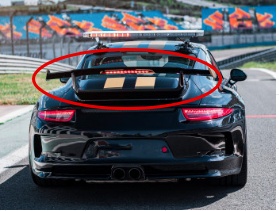 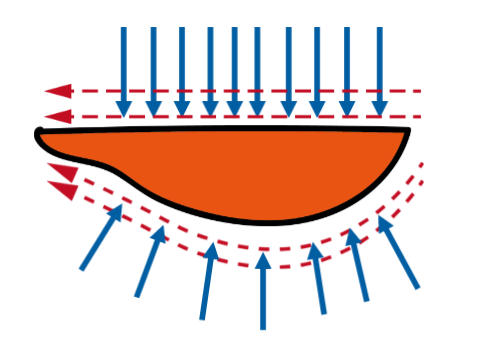 产生向下的压力，使赛车行驶更稳定。
草原犬鼠的空调系统
这是非洲草原犬鼠洞穴的横截面示意图。洞穴有两个出口，一个是平的，而另一个则是隆起的圆形土堆。
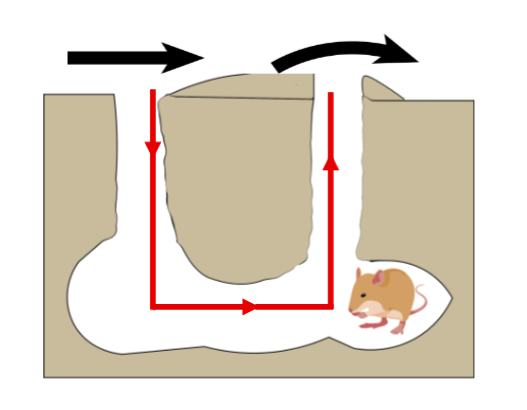 ﻿实际上，两个洞口的形状不同，决定了洞穴中空气流动的方向。因此，地面上风吹进了犬鼠的洞穴，给犬鼠带去了习习凉风。
安全线
在火车站或地铁站的站台上，离站台边缘1m ﻿﻿﻿﻿ 左右的地方标有一条安全线，乘客必须站在安全线以外的地方候车，这是为什么？
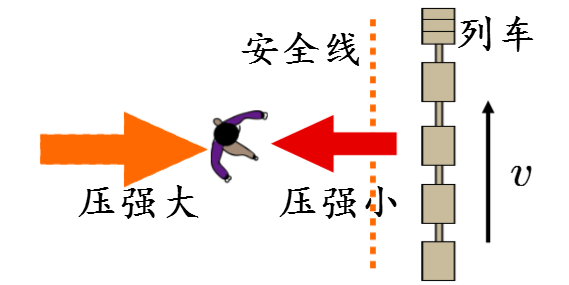 ﻿火车或地铁进站时，乘客与列车之间的空气流速大压强小，乘客前后的压强大，产生的压力差把乘客推向列车，引起安全事故。
大风天雨伞翻折
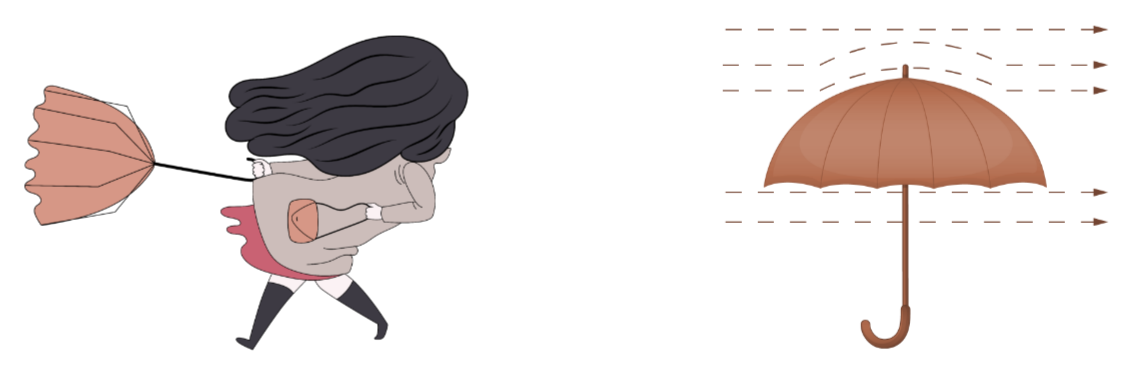 ﻿由于雨伞的形状与机翼相似，导致雨伞受到一个向上力，使得雨伞向上翻折。
如图所示，当用吹风机的冷风档吹机翼模型时，下列说法正确的是（      ）。
例题
A
A. 机翼模型上方空气流速快
B. 机翼模型下方空气流速快
C. 机翼模型会向下方运动
D. 机翼模型只受重力作用
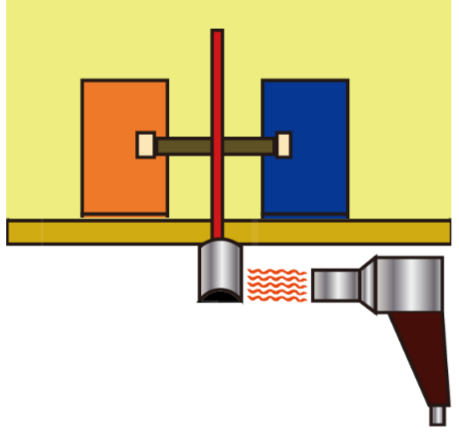 下列四种情形中不属于流体的压强与流速的关系在生活中应用的是（        ）。
例题
A
A. 连通器中的液体深度相同
B. 高速列车的站台上都设有安全警戒线
C. 船舶航行时应避免两艘靠近的船并排前进
D. ﻿乒乓球运动员拉出的弧圈球能急速旋转而下沉
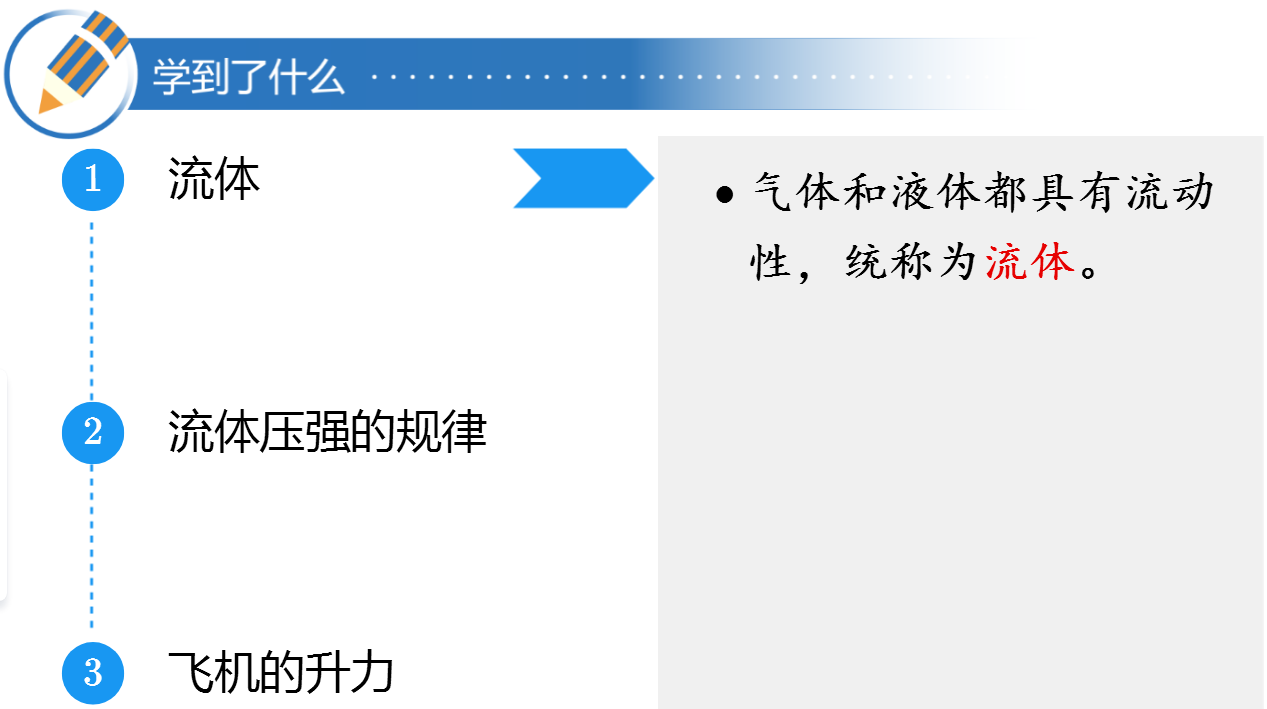 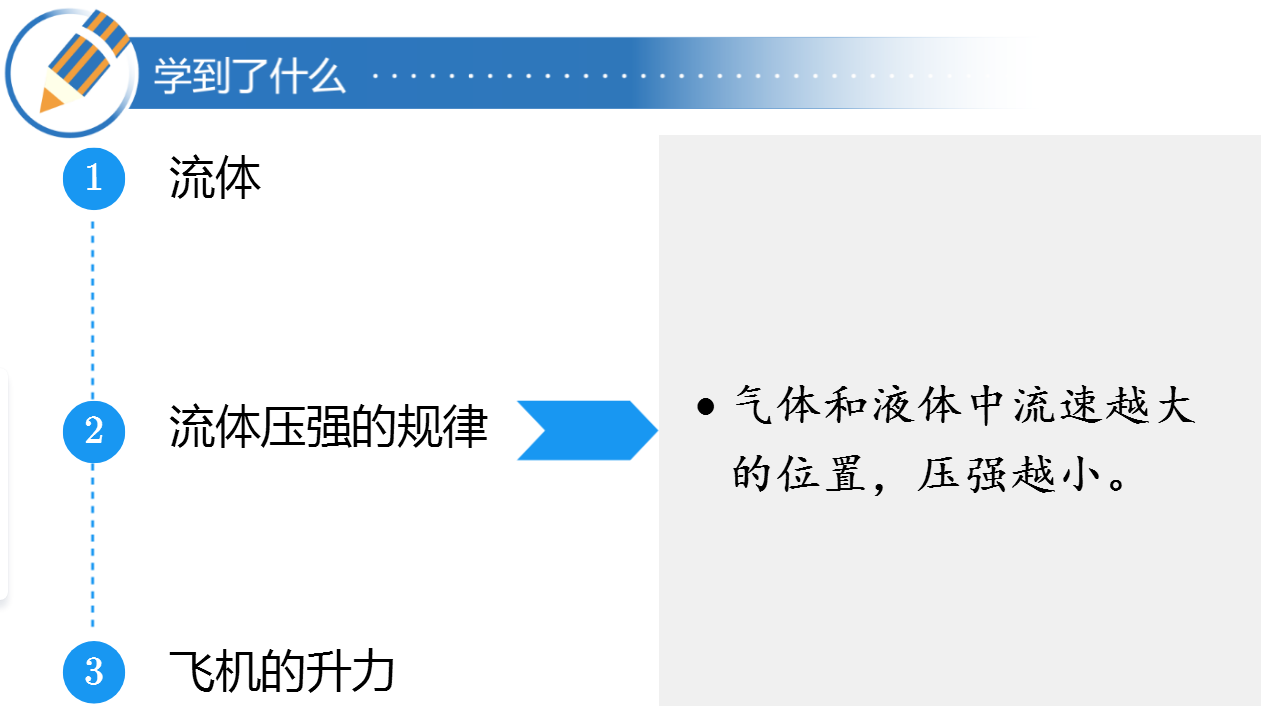 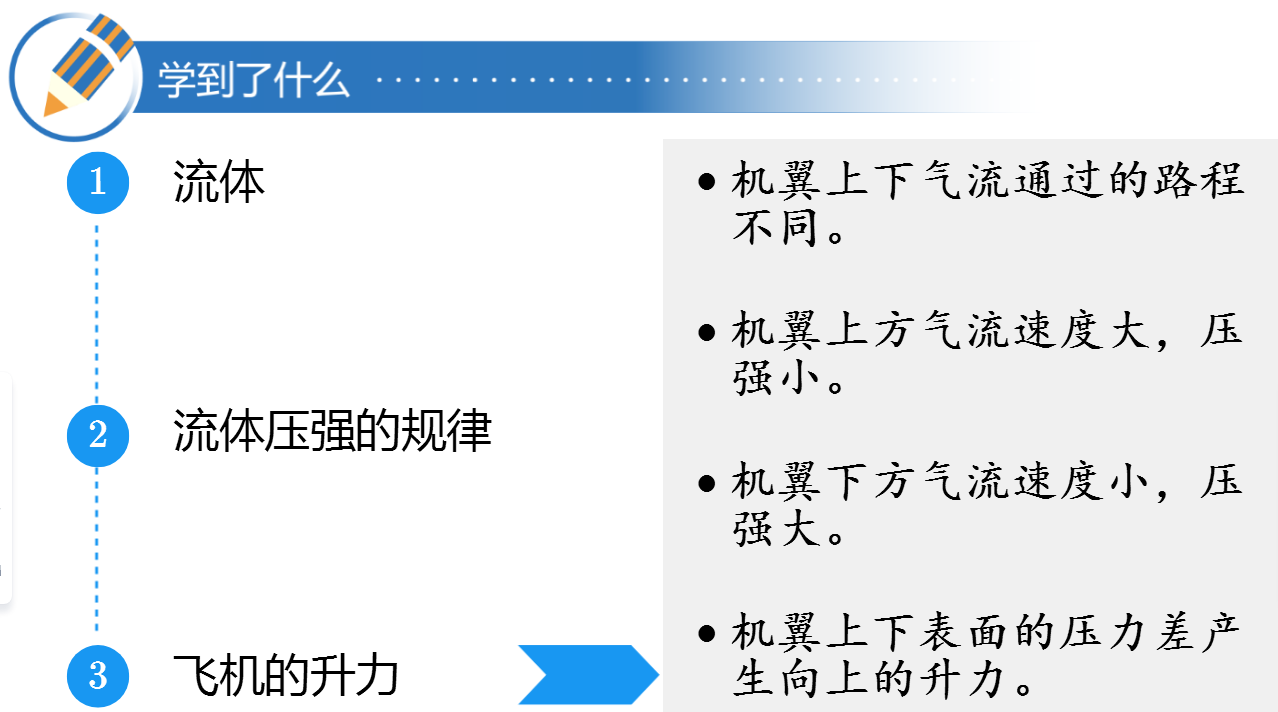 练习
如图所示是演示“流体压强和流速的关系”实验装置，U 型管中装有水，直径相同的 a、b 两管中的水静止时液面相平。如果在右端 c 处往装置里急吹气，则可能出现的现象是（       ）。
B
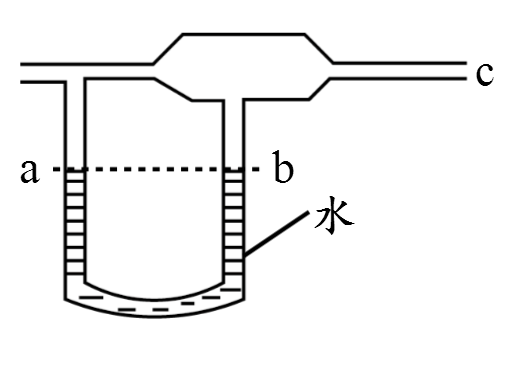 A. 水面仍相平
B. 水面 a 管比 b 管高
C. 水面 a 管比 b 管低
D. 两管水面高低无法确定
练习
下列一些生活中的实例，对它们物理知识的应用解释错误的是（     ）。
C
A. 注射器吸收药液，利用了大气压强的作用
B. 飞机的机翼应用了流体压强与流速的关系
C. 用高压锅煮饭，利用了随大气压的增大水的沸点会降低
D. 茶壶利用了连通器的原理
练习
自然界中的“龙吸水”现象是一种出现在水面上的龙卷风，本质是高速旋转的气流，它能够吸起物体的原因是（     ）。
B
A. 龙卷风使物体的质量变小
B. 龙卷风内部压强小于外部压强
C. 龙卷风内部压强大于外部压强
D. 龙卷风使物体的重力减小
练习
中国南极泰山站采用轻质材料装配而成，为避免被南极强横风吹得移位，其独特的支架悬空形状发挥了作用。泰山站的悬空形状接近于下列图（        ）。
A
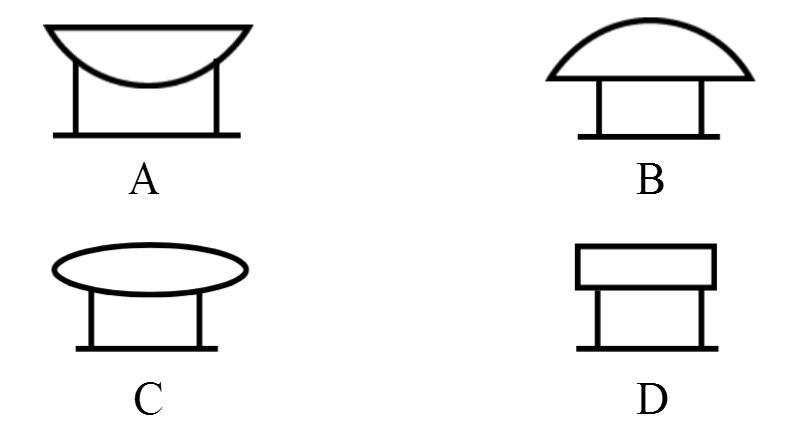 练习
与压强有关的如识和我们生活息息相关。以下说法正确的是（       ）。
D
A. 高铁站台候车必须站在安全线外，是因为流体流速越大的位置，压强越大 
B. 在高山上煮不熟饭是因为高山上气压高，水的沸点高
C. 托里拆利实验中玻璃管内有少量空气，水银柱的高度将增大
D. “蛟龙号”向深海下潜过程中，受到海水压强逐渐增大
练习
当火车驶过时，人站在安全线以内，即使与火车保持一定的距离，也非常危险。下列现象不能用解释此现象的规律解释的是（      ）。
D
A. 用吸管把饮料吸进嘴里
B. “过堂风”会把居室侧面摆放的衣柜门吹开
C. 鸟在空中展翅滑翔时不会坠落
D. 护航编队各船只多采用前后行驶而非并排行驶
练习
如图所示，汽车向左行驶，马路两边的树叶会沿着哪一个方向飘动（       ）。
A
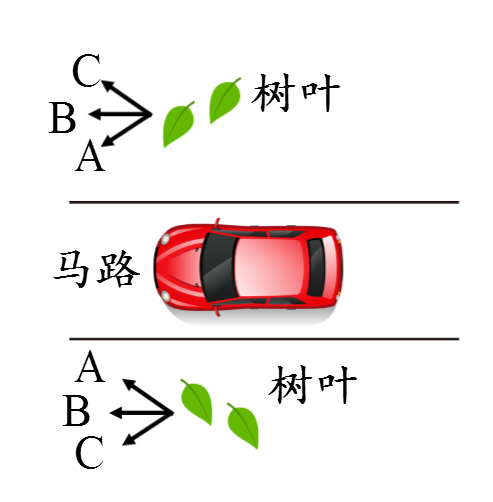 A. 向 A 方向飘动
B. 向 B 方向飘动
C. 向 C 方向飘动
D. 条件不足，无法判断